Chapter 3Folk Arts and Crafts
《第三章 民间工艺》
主讲教师：孔丽娜
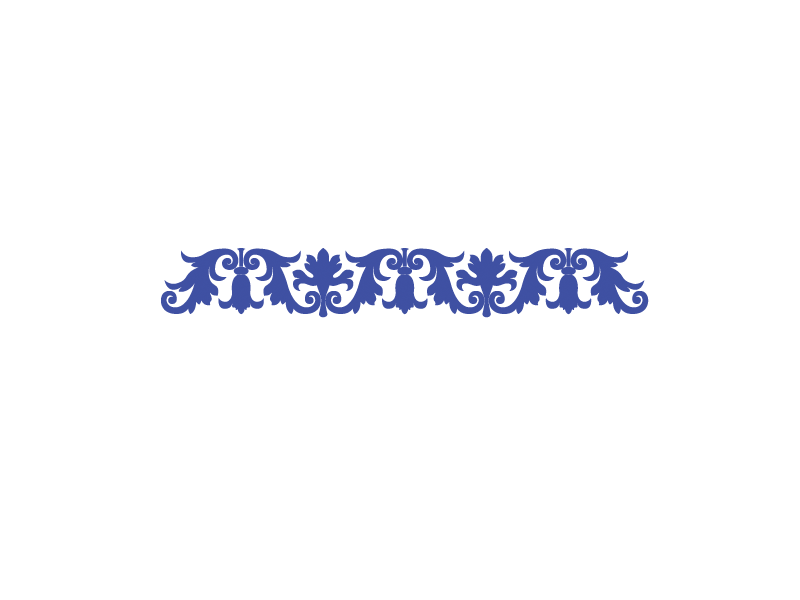 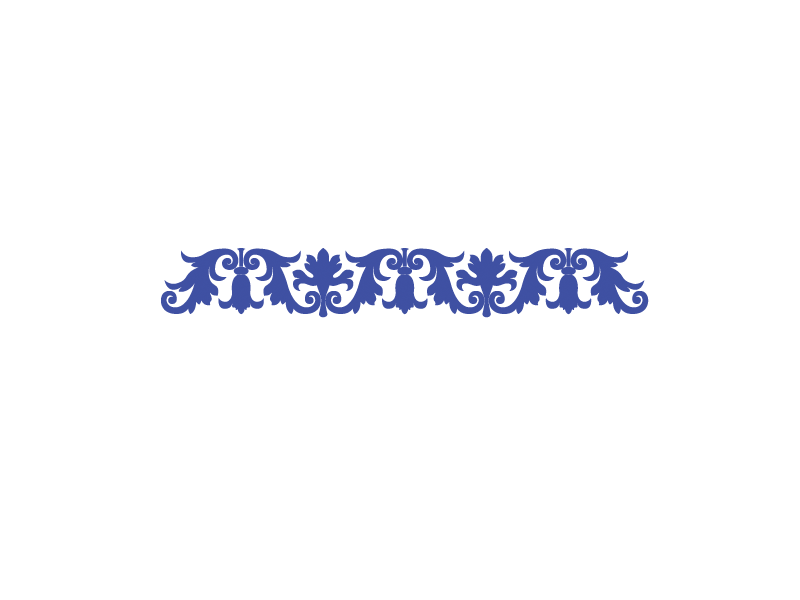 1. Chinese knot（中国结）
2. Shadow Play（皮影）
3. Chinese Embroidery（刺绣）
4. Paper Cutting（剪纸）
5. Chinese Kite（风筝）
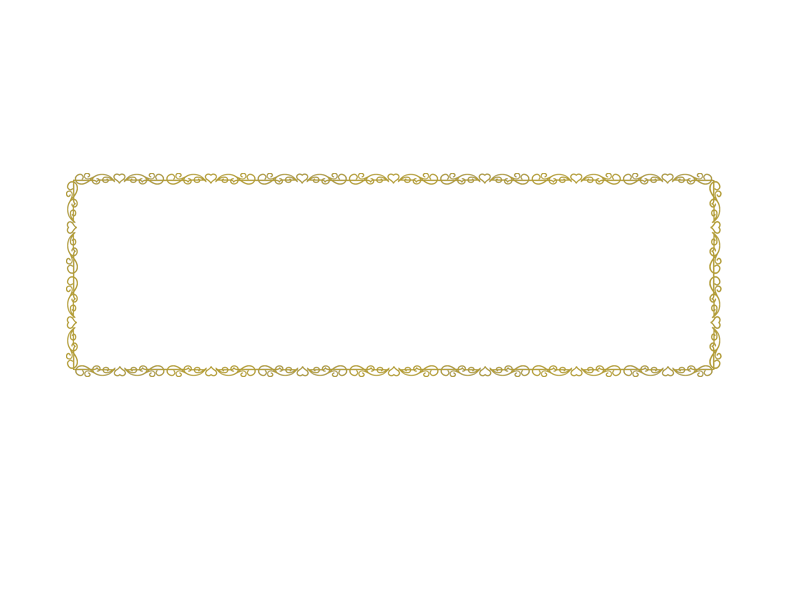 The introduction to 
          Chinese knot:

Chinese characteristics

Just by twining a red string, 
     the wish is conveyed.
1. Chinese knot
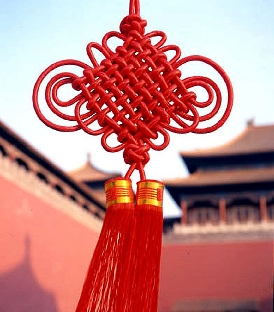 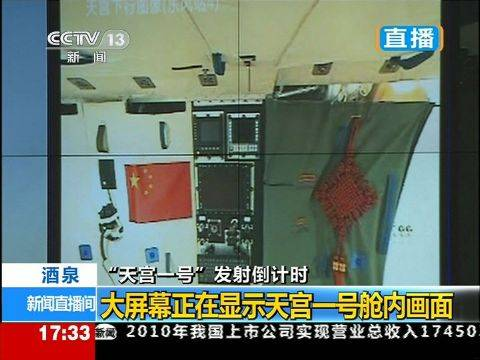 1. Chinese knot
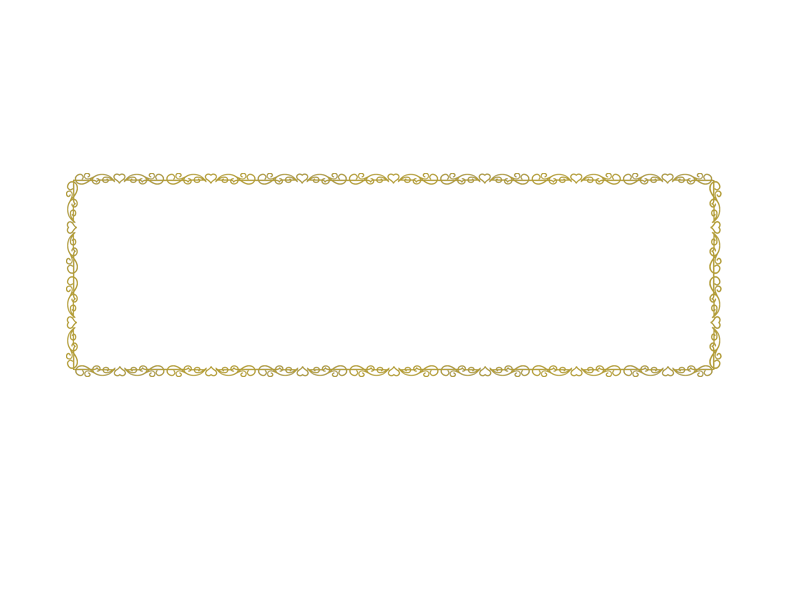 (1) Symbolization of Chinese knot:
1. Chinese knot
The Chinese character of "结"（knot）is a word 
expressing power, harmony, and full of affection.
结合  ---unite
结交-----make friends with
结缘-----form ties of affection
团结-----unity
结→
吉
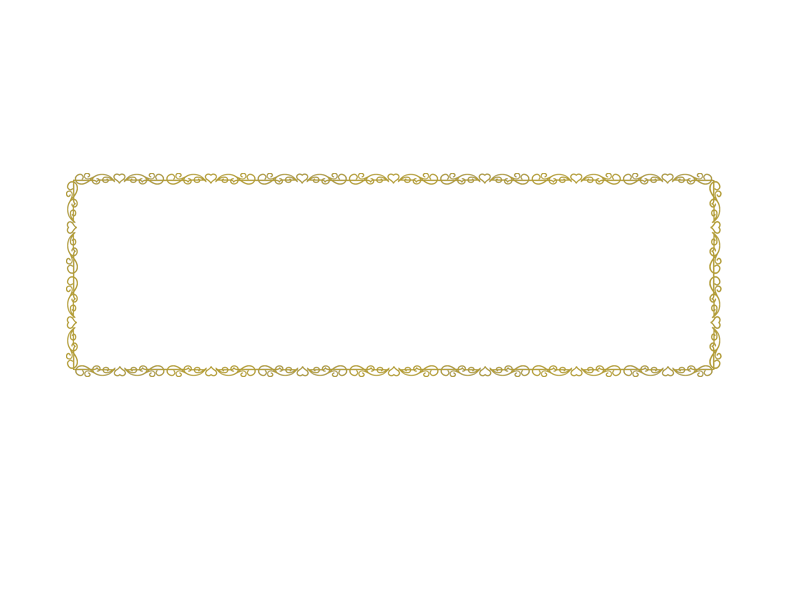 (2) kinds of   
  Chinese knot: 
Panchang Knot  
Shuangxi Knot
Tuanyuan Knot
Shuangyu Knot
1. Chinese knot
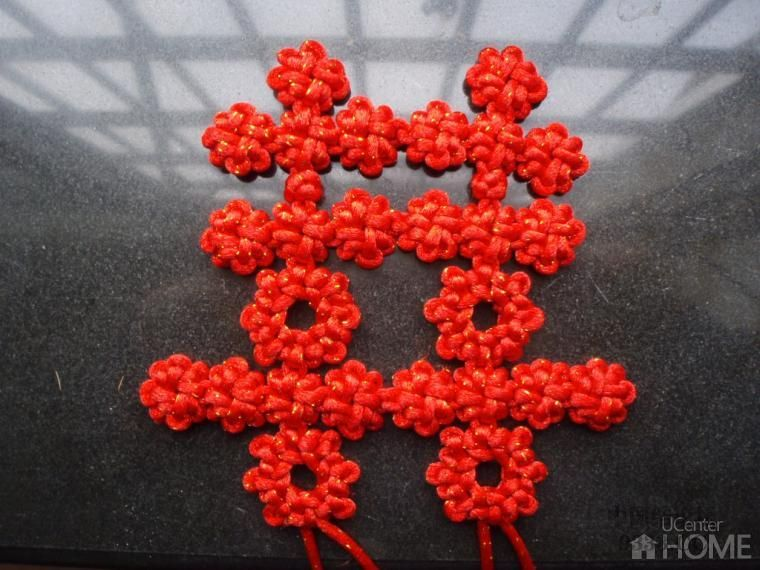 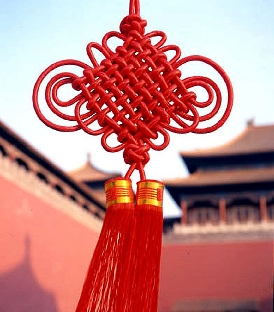 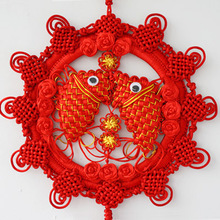 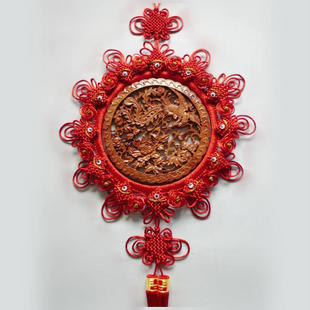 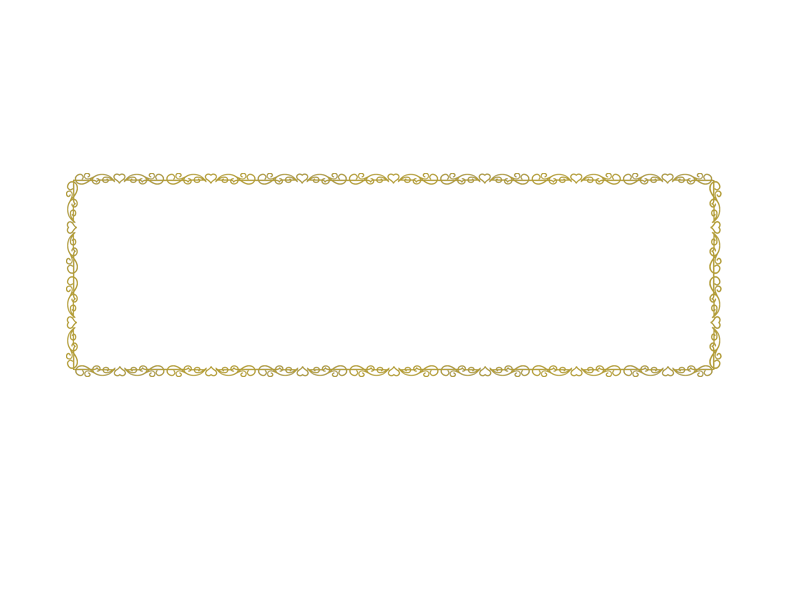 (3) The origin of Chinese knot:
The Chinese knot is a folk hand-woven ornament peculiar to China and originated from ancient people's keeping records by tying knots.
According to "Xi Ci" in the Book of Changes, “上古结绳而治，后世圣人易之以书契。”
Zheng Xuan of the Eastern Han Dynasty(25-220) wrote in Notes of the Book of changes that " 结绳为约，事大，大结其绳；事小，小结其绳。" 
 The Chinese knot was used as an ornamental work of art since the Tang and Song dynaties(618-907) and flourished in the Ming and Qing dynaties(1368-1911).
1. Chinese knot
1. Chinese knot
(4)Products of Chinese knot:
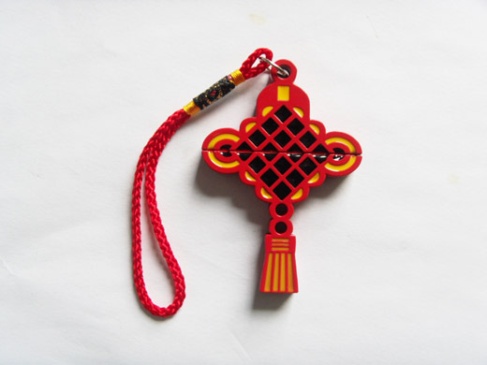 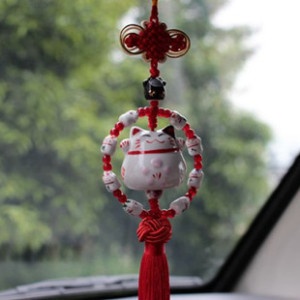 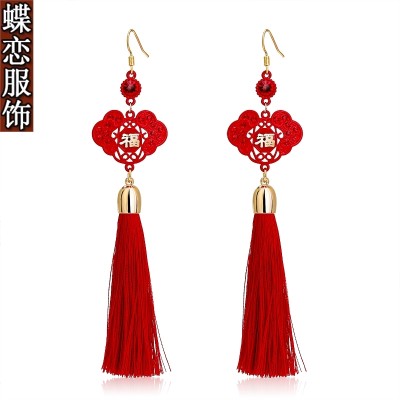 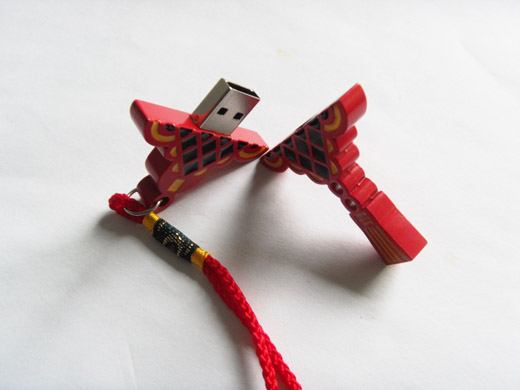 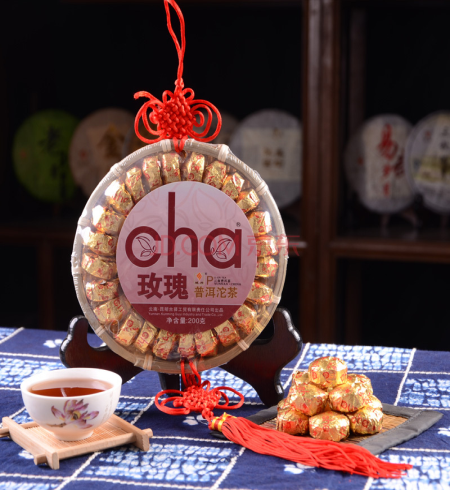 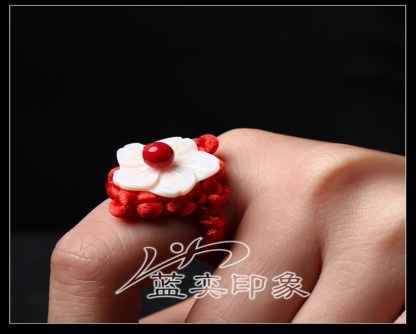 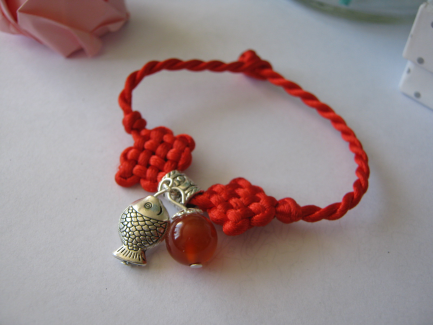 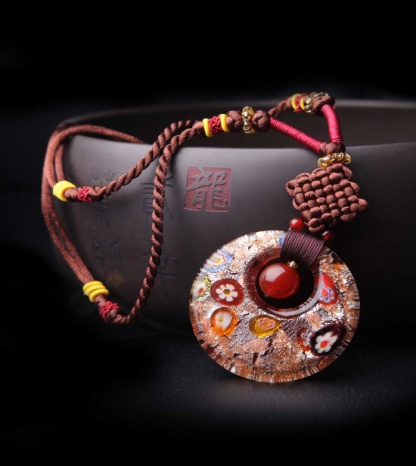 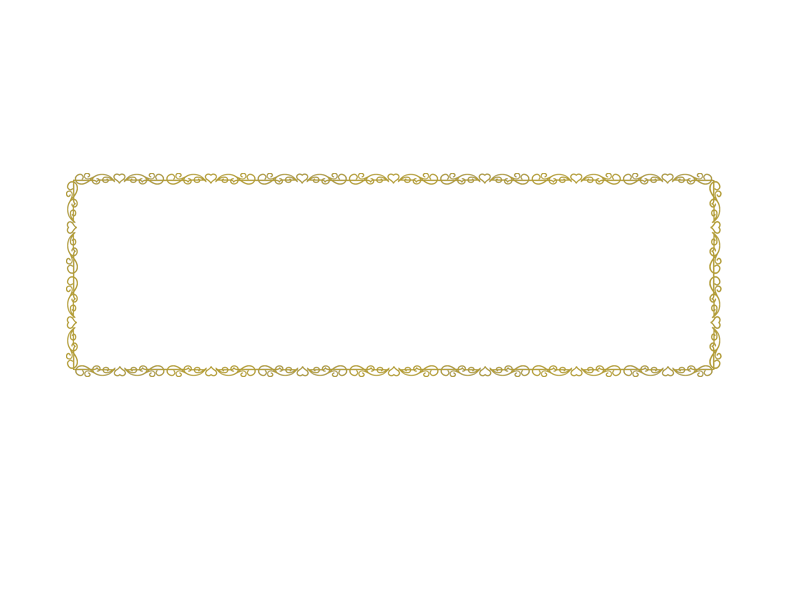 (1)Shadow play is a form 
of folk drama with full 
bodies local flavor. It acts 
out stories by using puppet 
shadows on lighted hide
 or paperboard.
2. Shadow Play
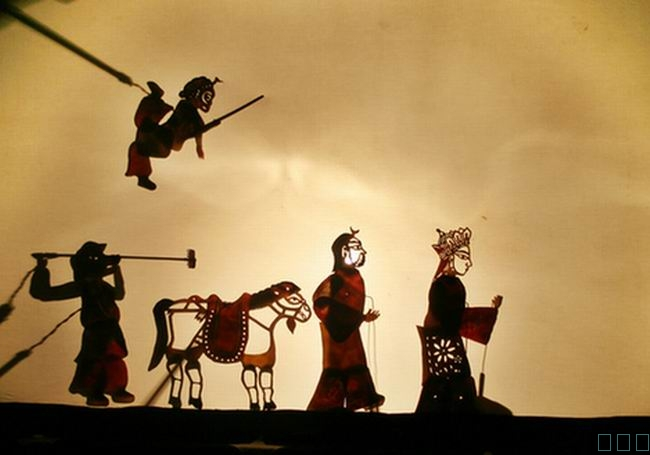 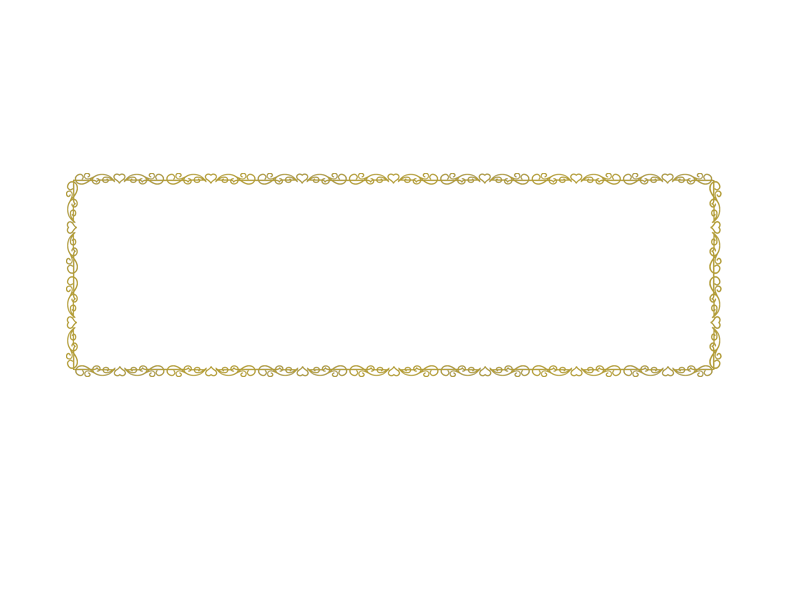 (1)In performance, actors 
manipulate the puppets 
behind the white screen 
while telling stories 
in locally popular tune 
along with percussion 
and string music.
2. Shadow Play
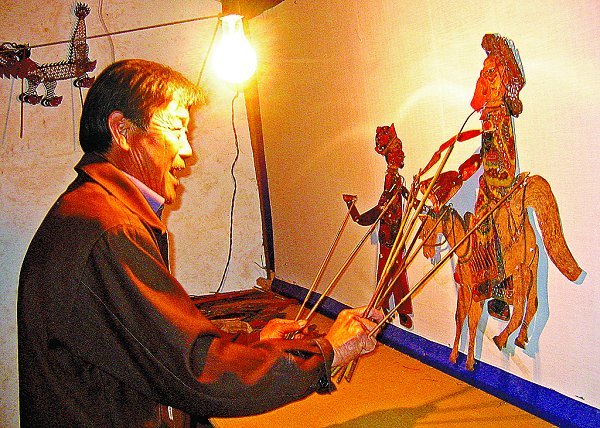 2. Shadow Play
(2) The process of making shadow puppet: 
 To choose donkey skin.
 To be carved with knives.
 To be colored.
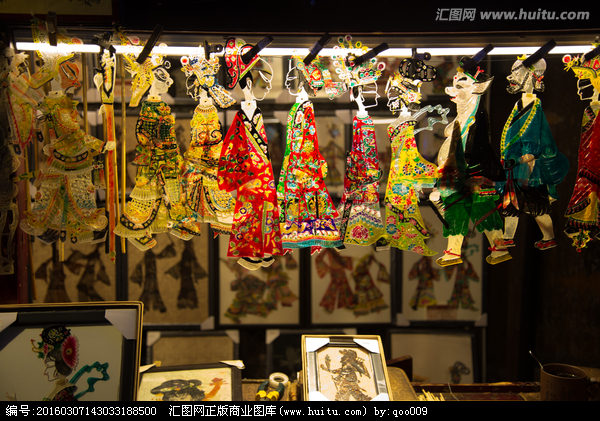 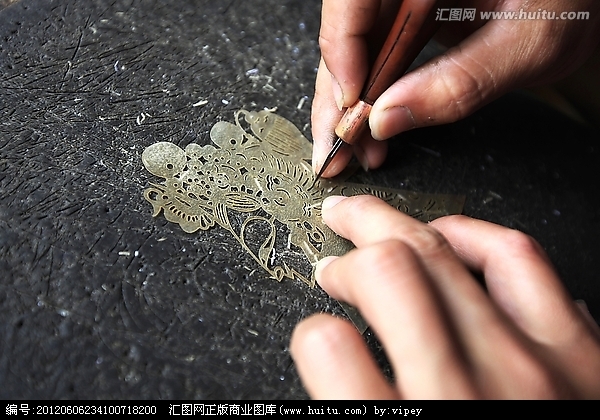 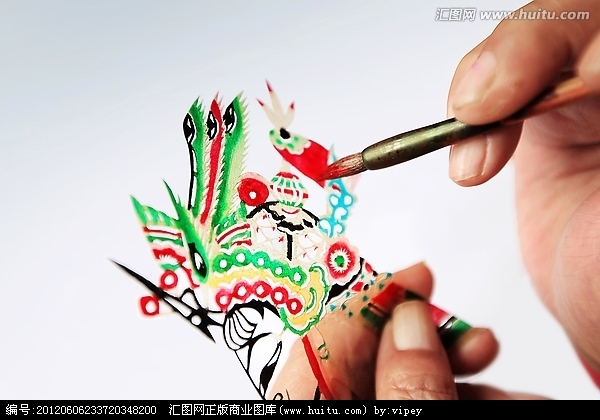 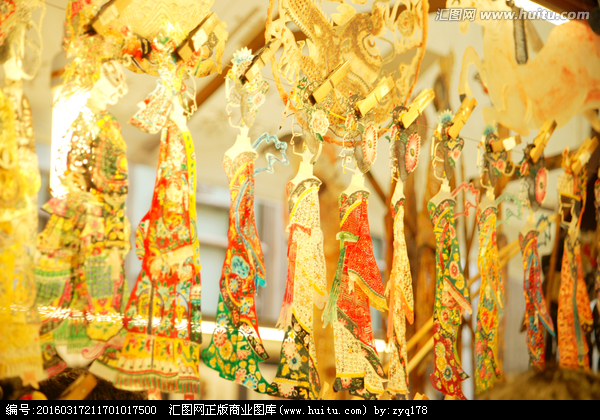 2. Shadow Play
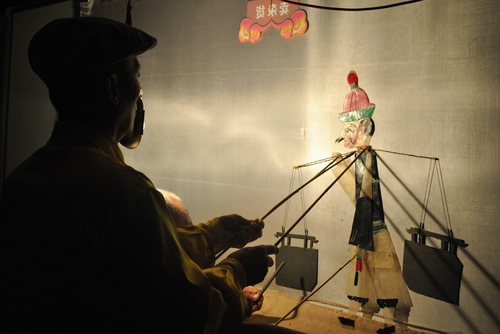 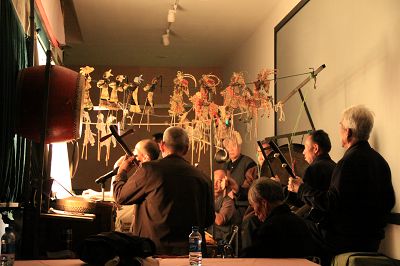 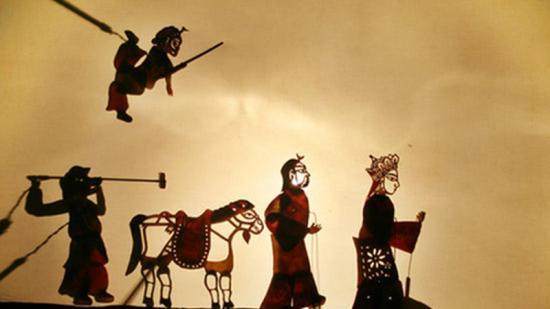 (3)The show of Shadow PlayThe screen for shadow plays is made of a piece of white cloth on which the strong light makes the puppets transparent and brightly-colored in the performance. Artists move the puppets with bamboo spikes so that the audience can see the vivid images on the other side of the white screen.
2. Shadow Play
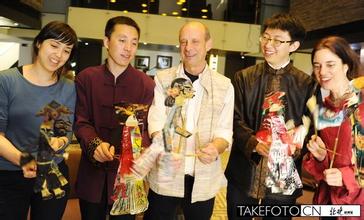 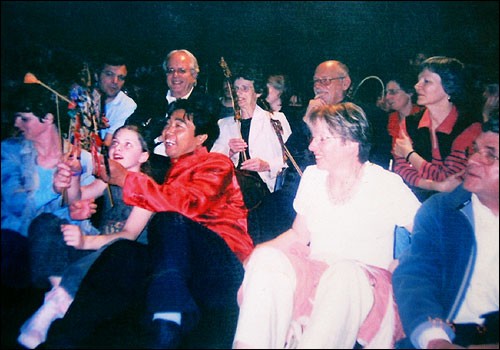 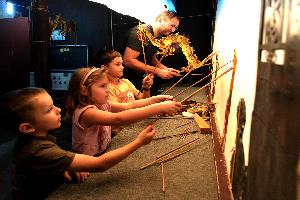 Shadow play is the first Chinese drama art to go abroad. 
Since the 13th century, the Chinese shadow play has been successively spread into Persia, Arab and Turkey in Asia 
and England, France, Germany, Italy and Russia as a result 
of military expedition and communication.
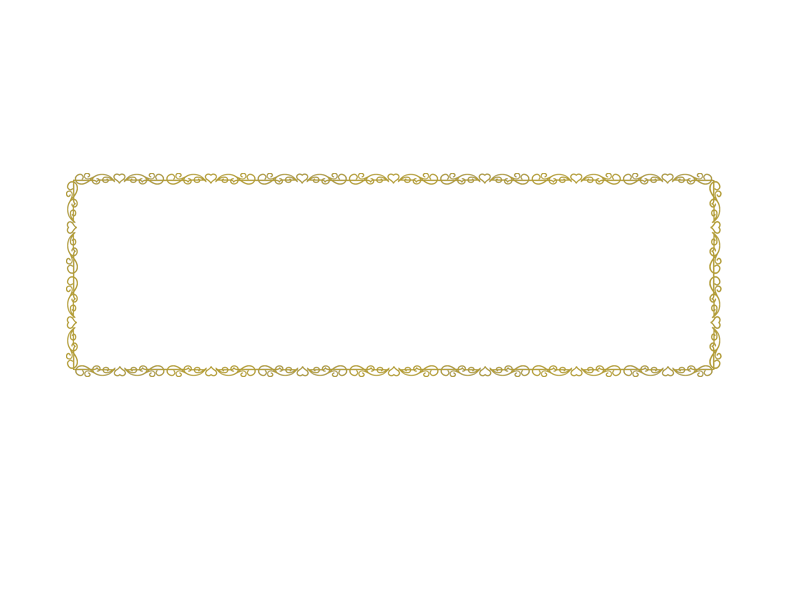 (1)Embroidery, also known as XIUHUA in Chinese, has a history of at least three thousand years. The earliest embroidey that remains today is unearthed from the Chu tomb of the Warring States Period in Changsha, Huan Provience.
3. Chinese Embroidery
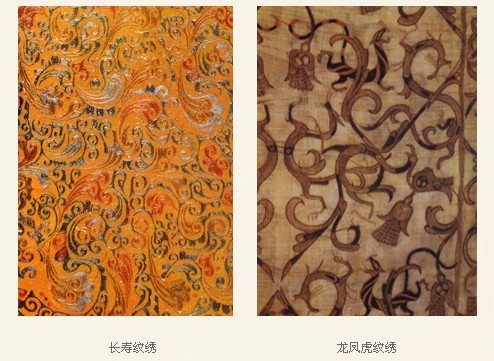 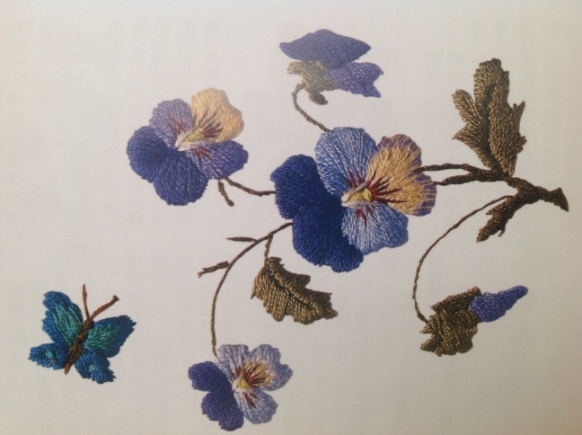 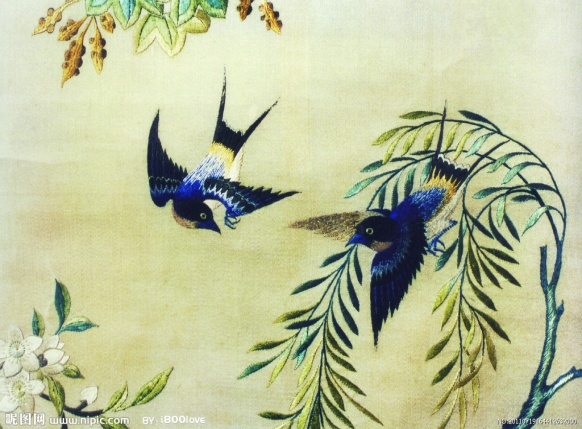 3. Chinese Embroidery
(2)Four major regional styles of Chinese Embroidery: 
Suzhou embroidery (Su Xiu)       Hunan embroidery  (Xiang Xiu)
Sicuan embroidery  (Shu Xiu)     Guangdong embroidry (Yue Xiu)
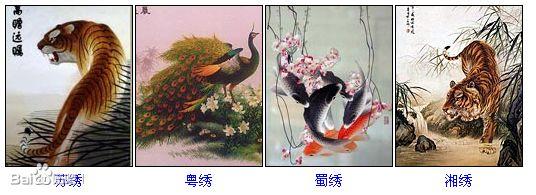 3. Chinese Embroidery
A. Suzhou embroidery (Su Xiu):
 Main subject: Animals
 Key features: Fine close stitch, Elegant color, Double-faced embroidery
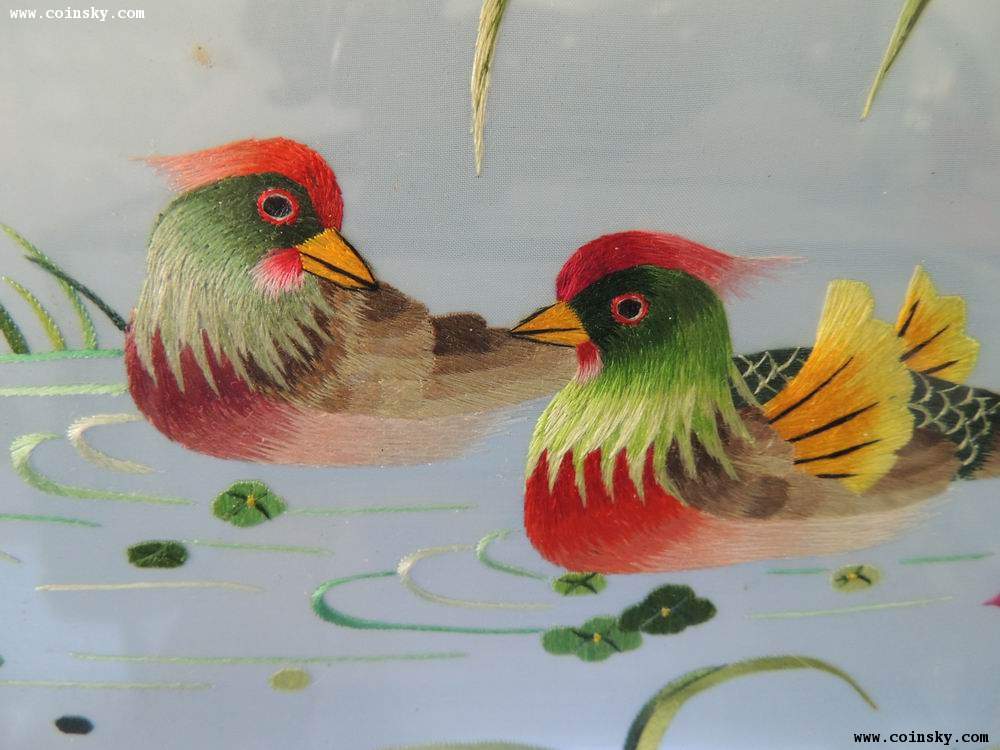 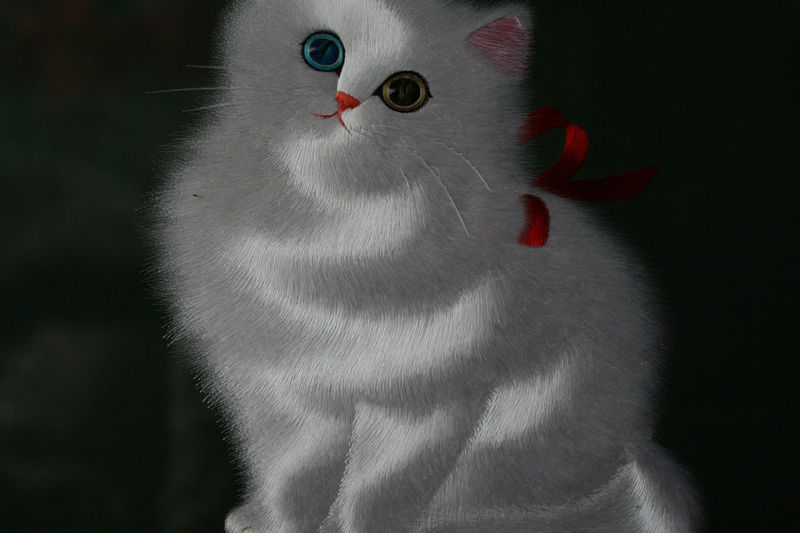 3. Chinese Embroidery
B. Hunan embroidery  (Xiang Xiu):
the embroidered flower gives off fragrance;
the embroidered bird makes sounds;
the embroidered tiger is capable of running;
the embroidered human figure is true in spirit.
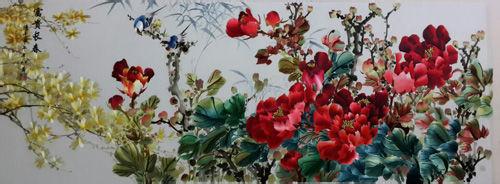 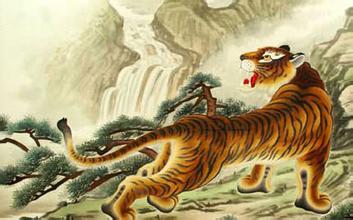 3. Chinese Embroidery
C. Sicuan embroidery  (Shu Xiu): 
Key features: careful knitting, glossy threads, neat stitch and bright colors.
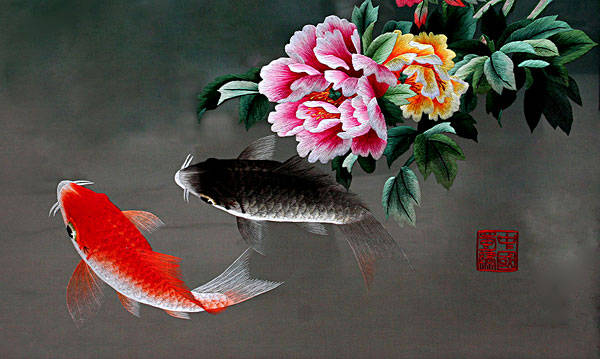 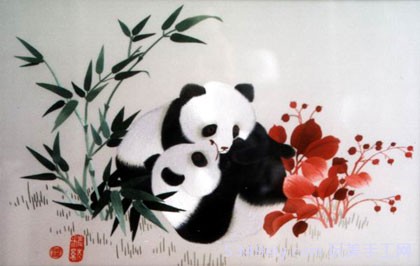 3. Chinese Embroidery
D. Guangdong embroidry (Yue Xiu):
Main subject: peacocks and leeches
Key features: multiple usages of threads, bright colors, special focus on luxuriant visual effect.
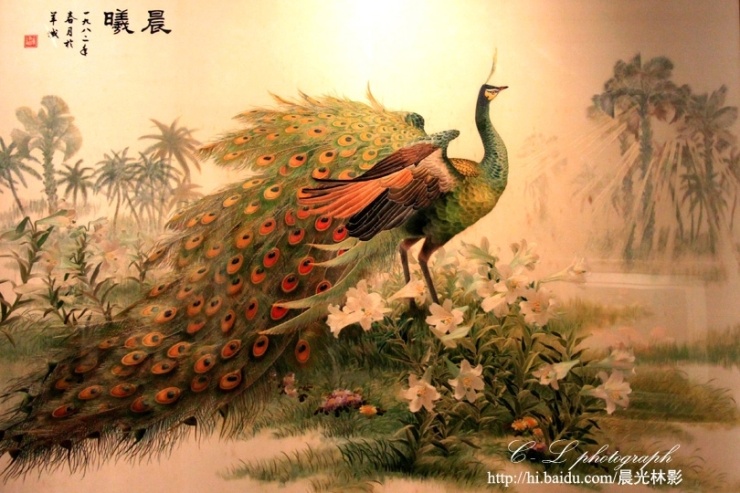 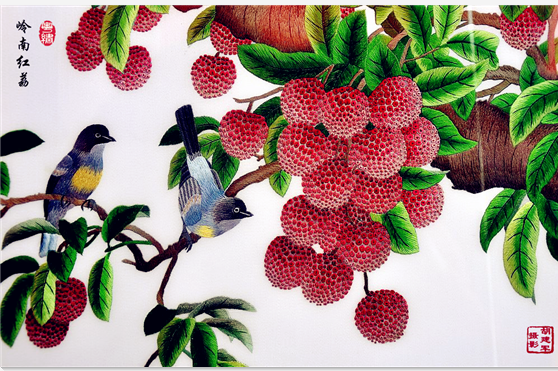 3. Chinese Embroidery
(3) The products of embroidery:
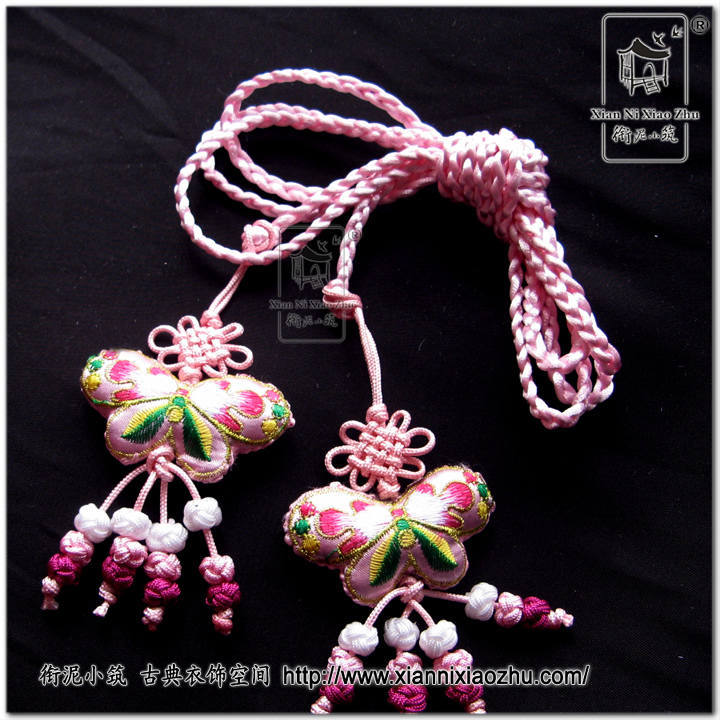 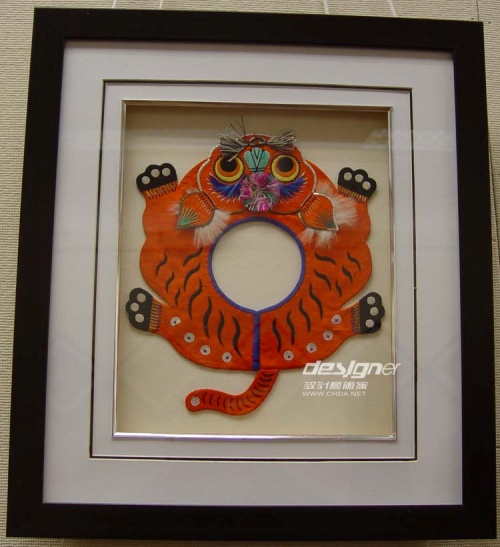 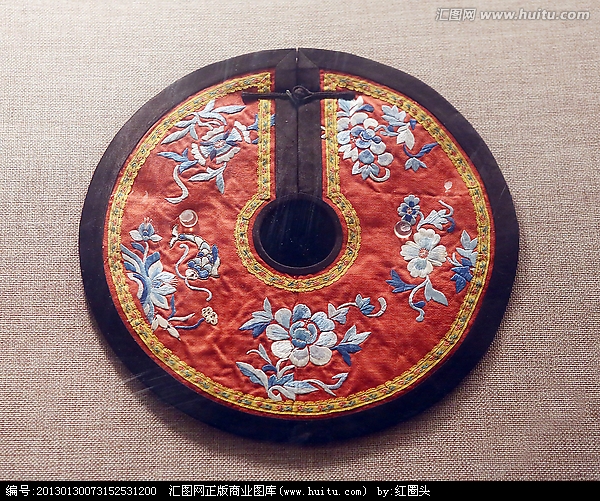 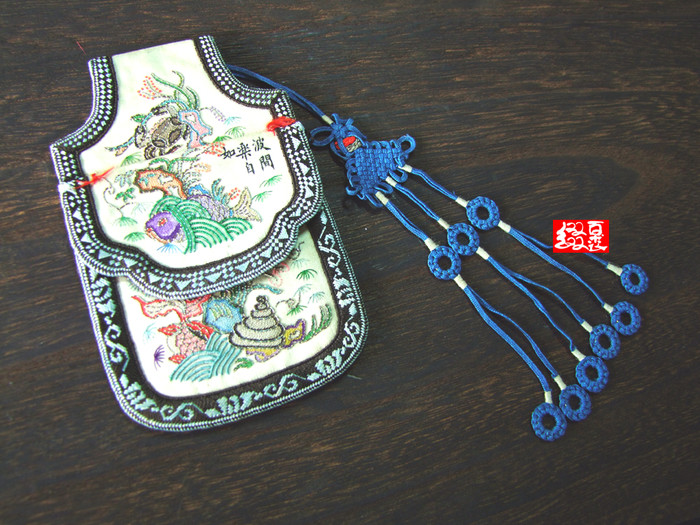 3. Chinese Embroidery
(3) The products of embroidery: red-crowned crane gown
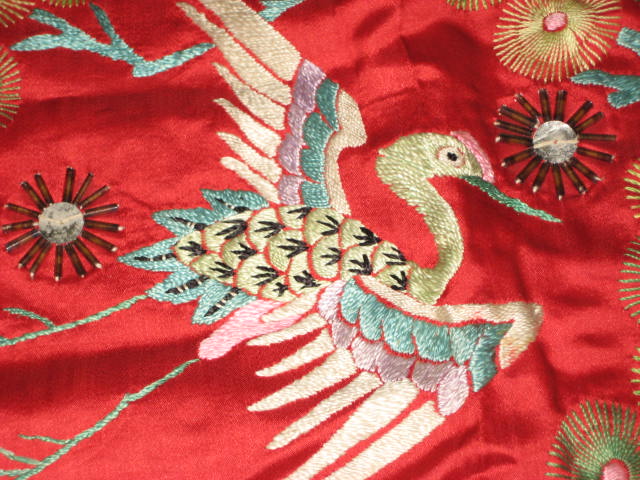 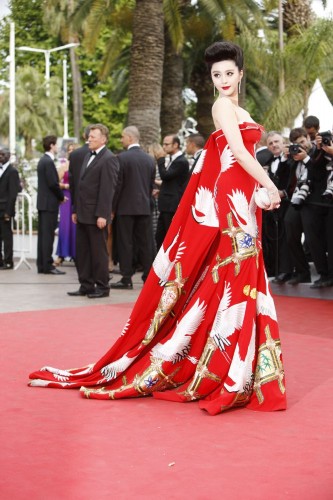 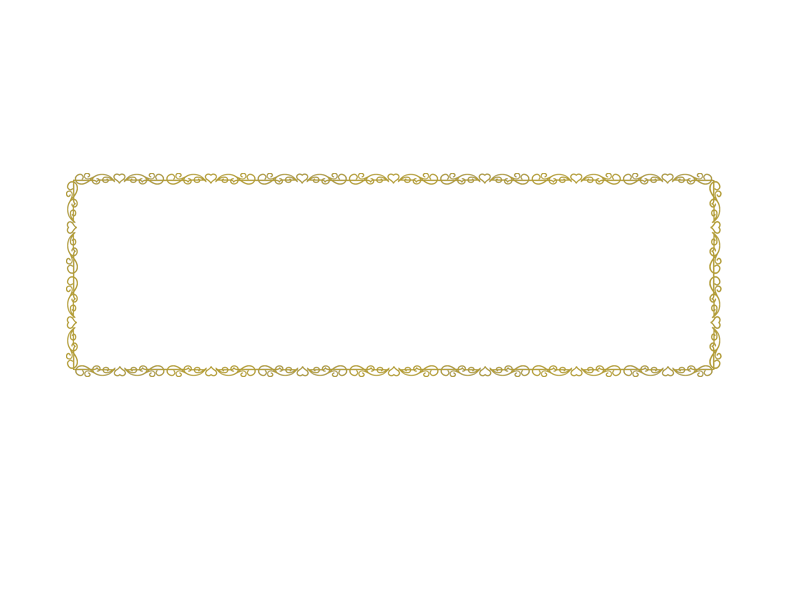 (1)Paper cutting is a traditonal Chinese folk hanicraft, which is also valuable in the treasure house of the world's art. In 2010, Chinese paper cutting was approved by UNESCO's Intergovenmental Committee for the Safeguarding of Intangible Cultural Heritage and was added on the Representative List of the Intangible Cultural Heritage of  Humanity.
4. Paper Cutting
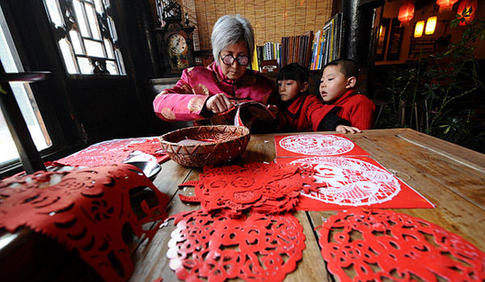 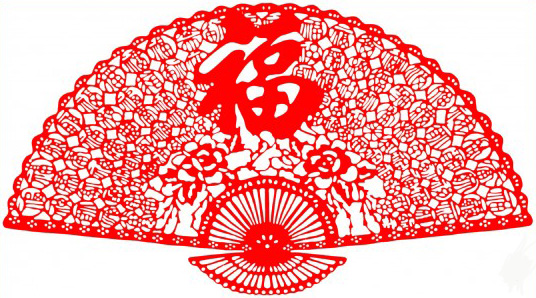 4. Paper Cutting
(2)The emergence of paper cutting:
It is said that paper cutting has existed ever since the invention of paper. The emergence of paper cutting and spread of paper cutting is intricately linked with the customs of Chinese festivals.
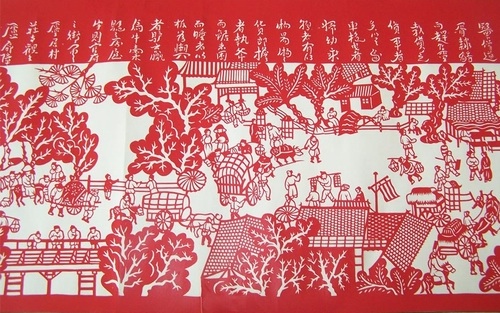 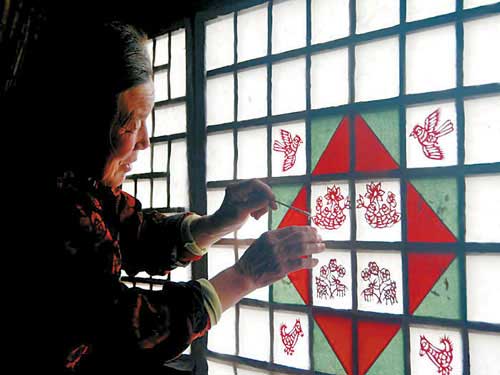 4. Paper Cutting
Try to distinguish the northern style from the southern one:
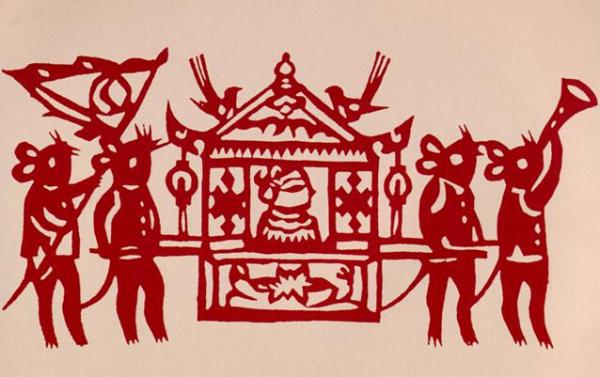 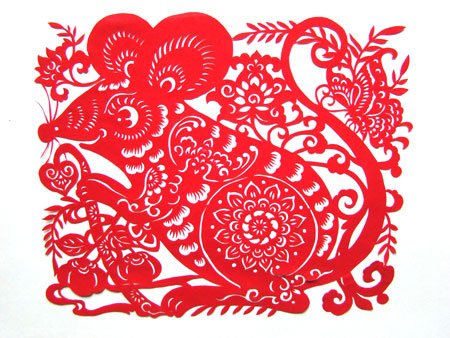 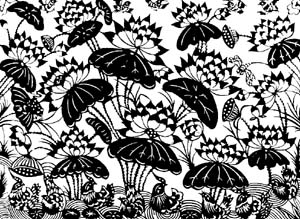 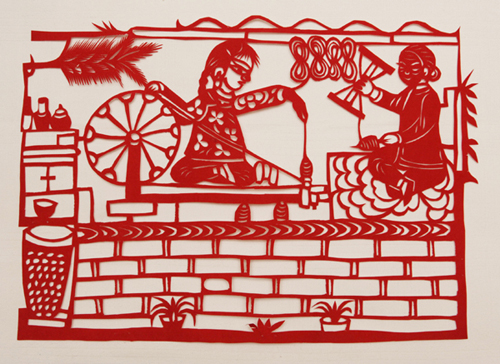 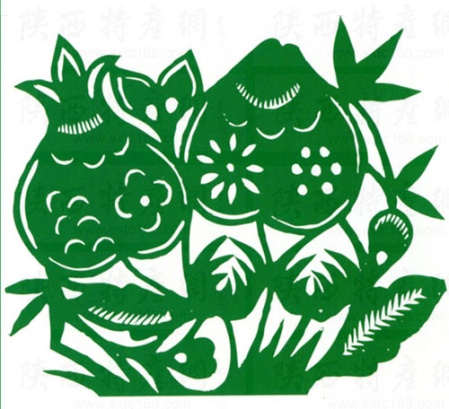 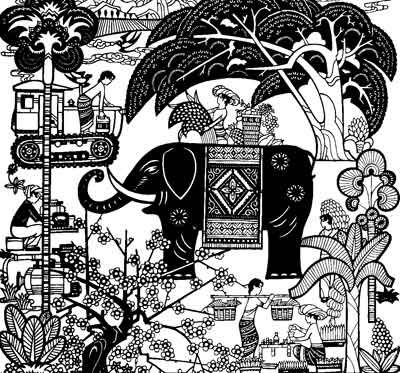 4. Paper Cutting
(3)The different styles of embroidery:
Motifs of the paper cuts made in 
     the northern China seek out 
     primitive simplicity, while their
     southern xounterparts embrace 
     luxuriance and magnificence.
The shaping of those of the north is bold and 
      unconstrained while the southern ones are fine and delicate.
The style of the northern ones are powerful and vigorous, while the southern ones appear beautiful and graceful.
The lines of the northern paper cuts are bold and forceful while those of the south are fine and smooth.
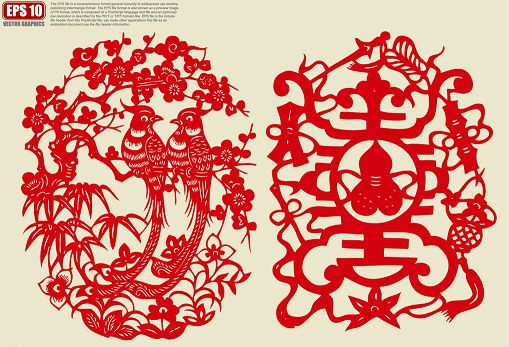 4. Paper Cutting
(4)The themes of paper cutting:
Most of the thems of folk paper cuts come from real life. Creators of paper cuts choose to show their enthusiasm towards life and understanding of nature by means of paper cutting.
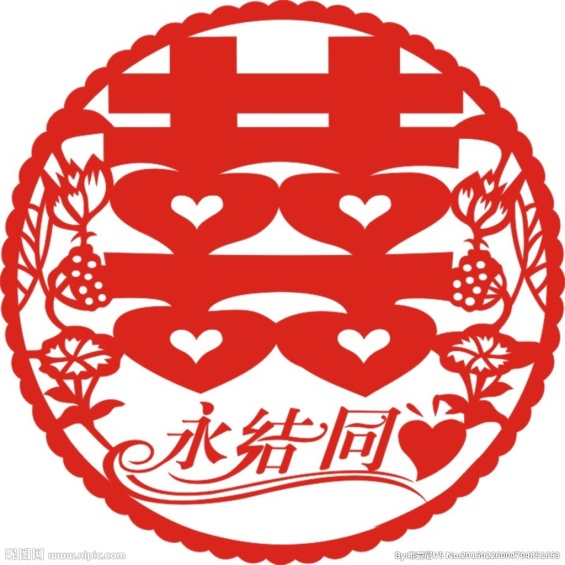 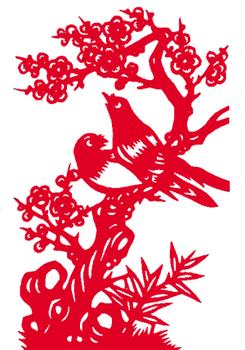 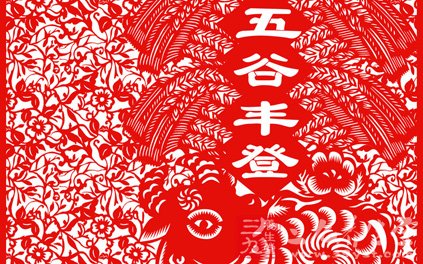 4. Paper Cutting
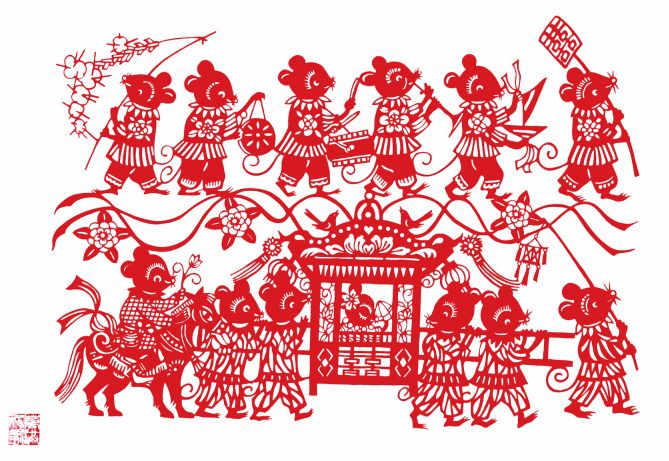 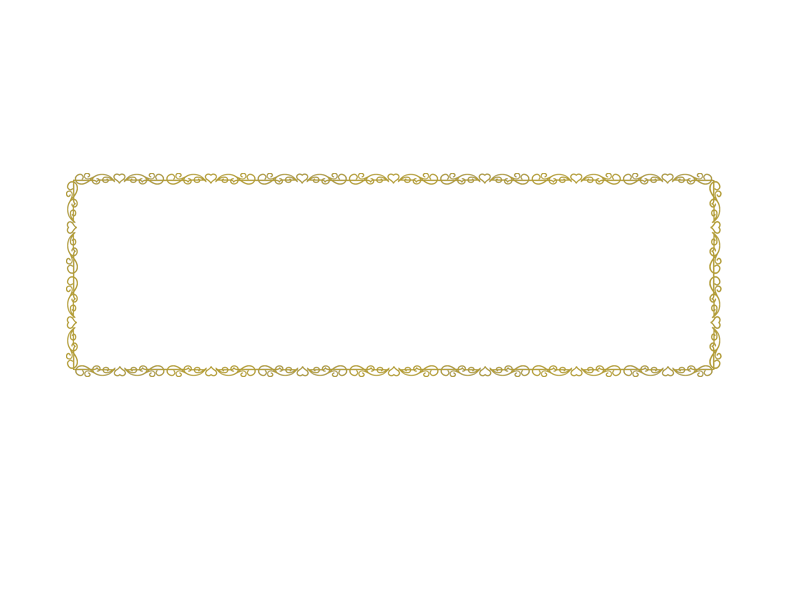 (1)Introduction:
2012 is the year of the dragon. In the traditional Chinese calendar, February 2nd is the day when “the dragon raises his head”. On this traditional festival, hundreds of kite lovers from Taiyuan City would gather together to fly dragon kites.
5. Chinese Kite
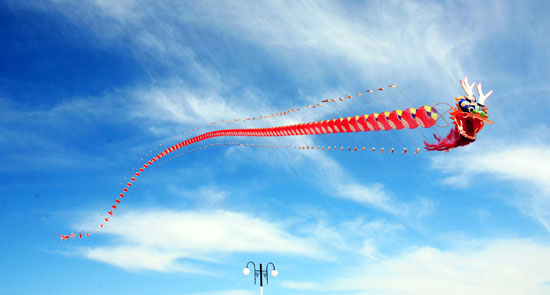 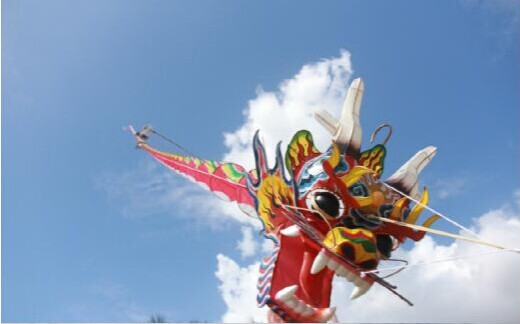 5. Chinese Kite
(2)The origin of Chinese Kite:
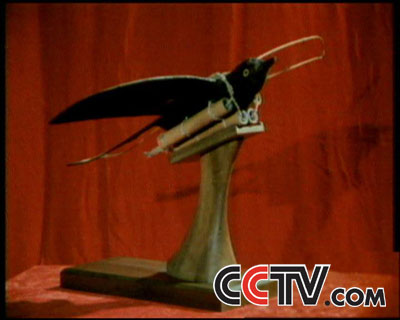 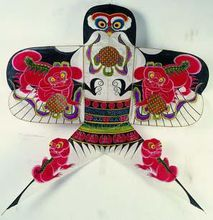 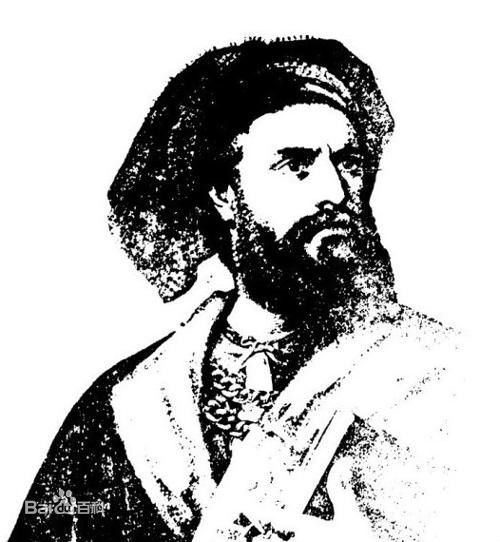 5. Chinese Kite
(3)The auspicious patterns on Chinese Kite: 
Pray for happiness.
Offering birthday congratulations.
Celebrating happy events.
Practicing divination for good marriage.
5. Chinese Kite
A. Pray for happiness:
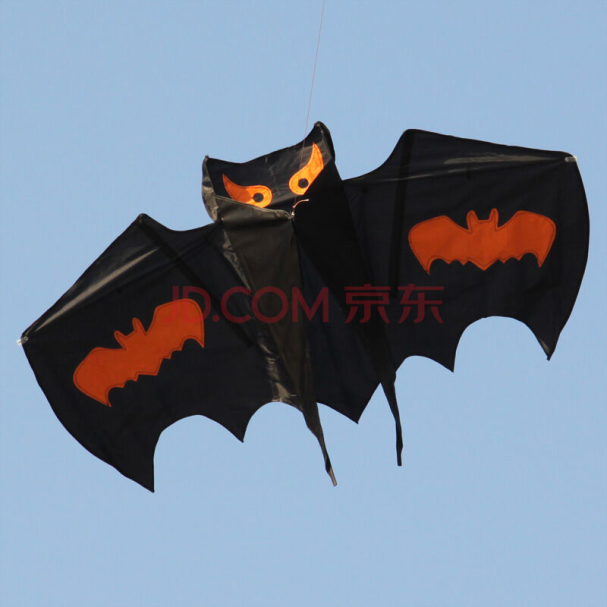 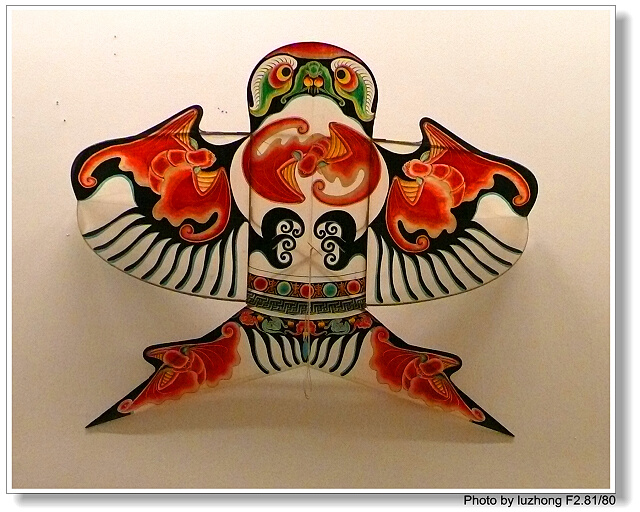 5. Chinese Kite
B. Offering birthday congratulations:
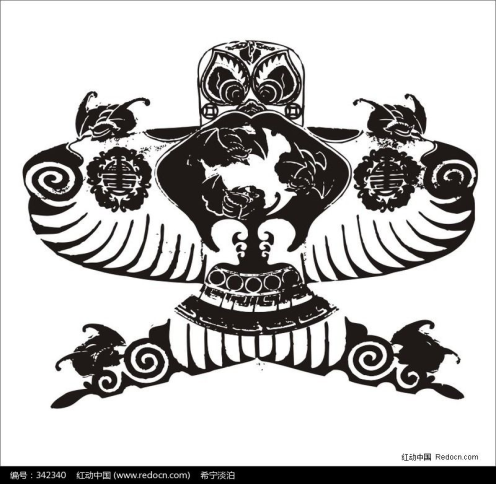 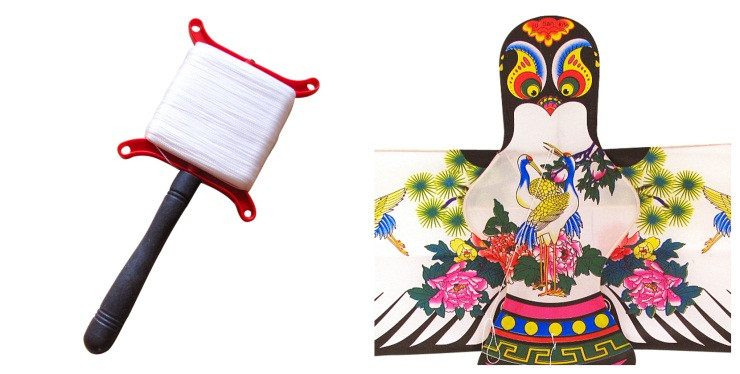 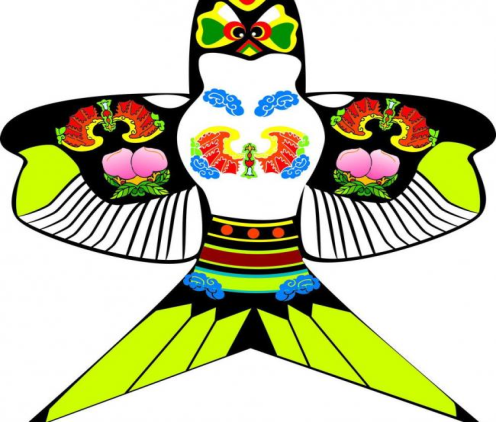 5. Chinese Kite
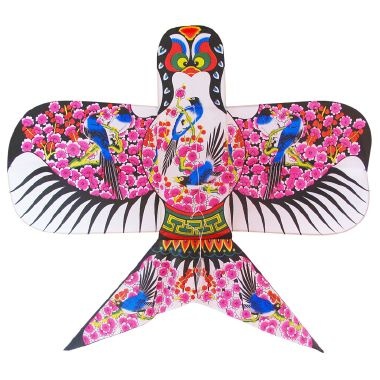 C. Celebrating happy events:
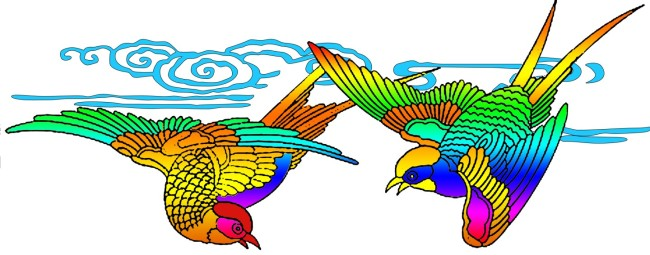 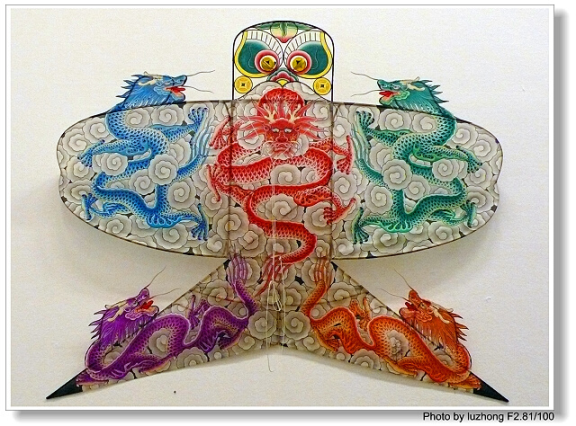 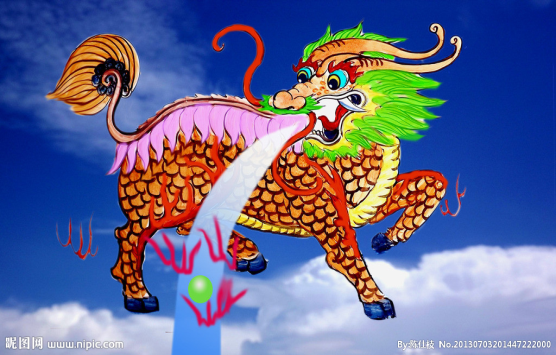 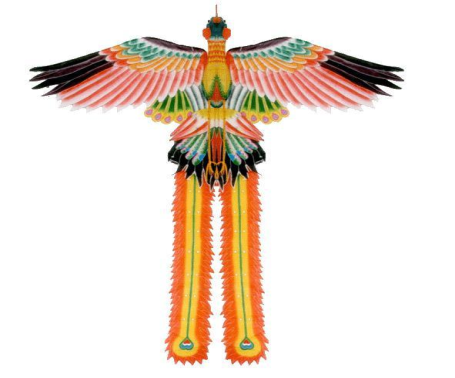 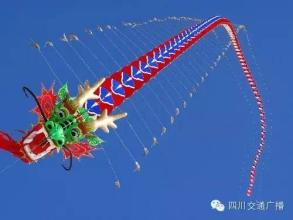 5. Chinese Kite
D. Practicing 
divination for 
good marriage:
Review:
1. What is the symbolization of Chinese knot?
2. What are the differences between southern and
    northern style of paper cutting?
3. Could describe the key features of Su Xiu?
4. Could desbcribe the process of making a puppt？
Paper Cutting Practice
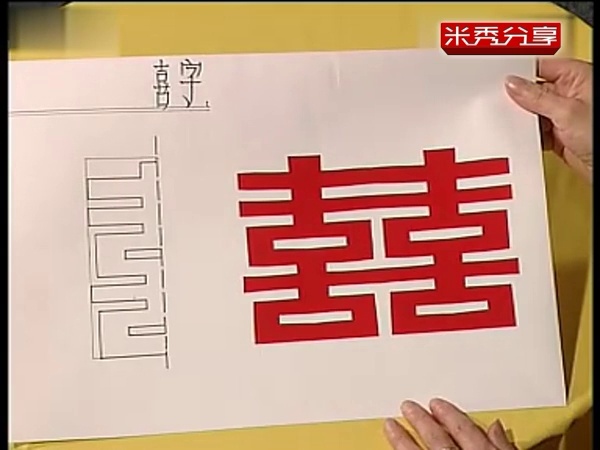 谢谢！